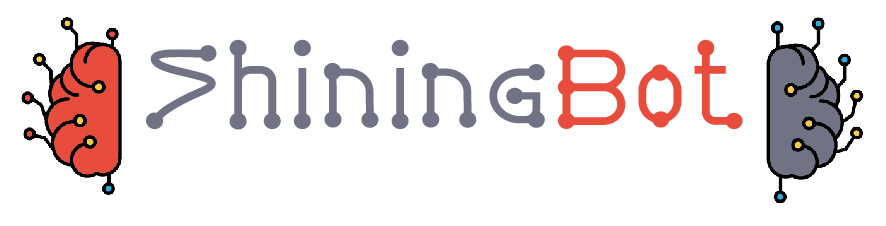 Product
Overview
Agenda
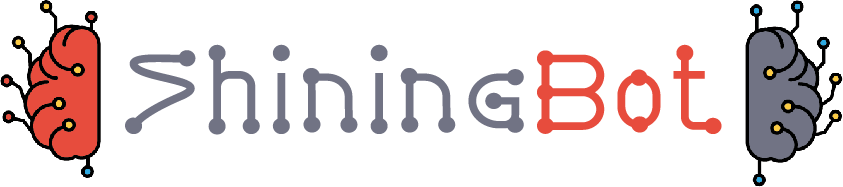 Architecture
Product Features
Why Shining Bot?
Contact details
Hardware Architecture
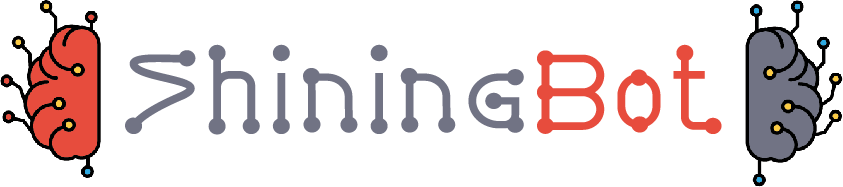 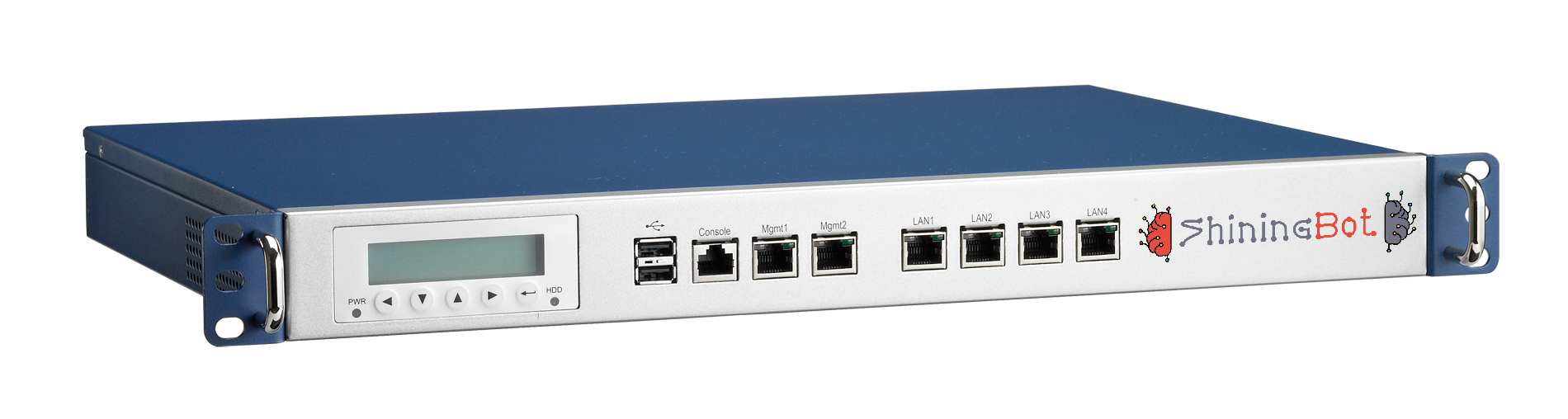 Internet
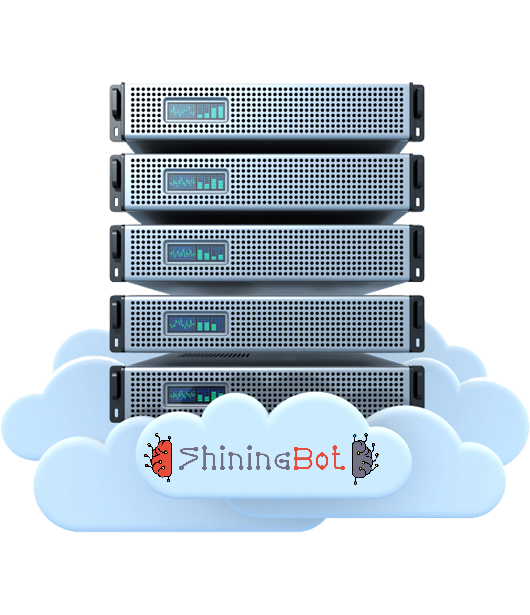 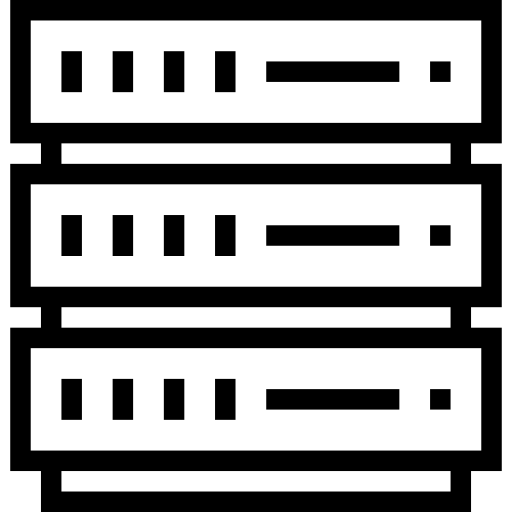 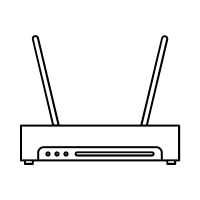 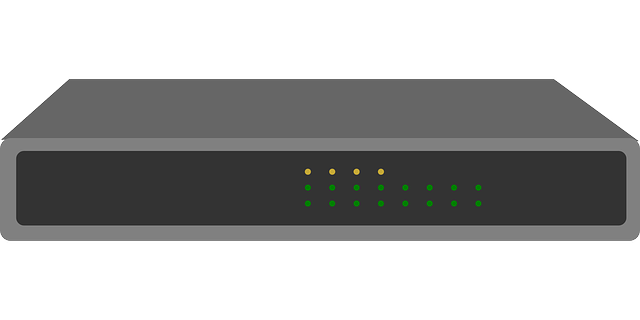 Access Point
Wireless Controller (Optional)
Server (Optional)
Wireless Clients (Laptop/Tab/Mobile)
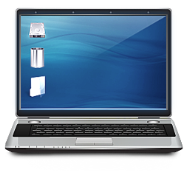 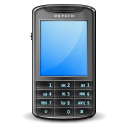 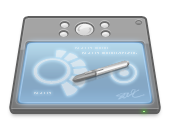 Shining Bot Cloud Infrastructure
Customer in-premises Infrastructure
How Shining Bot works …
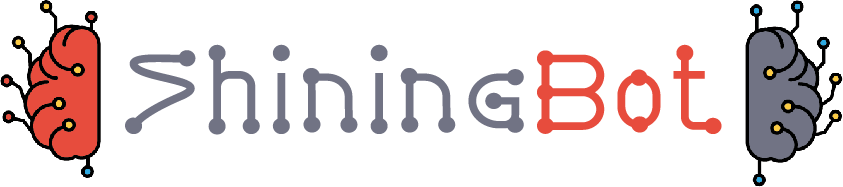 Customer Profiling & Classification
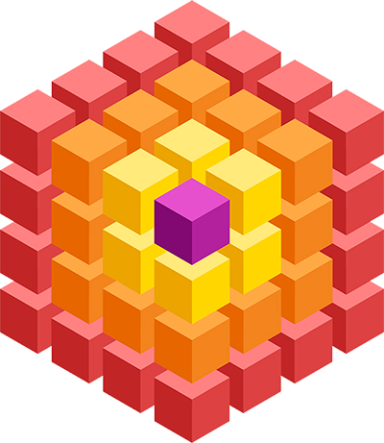 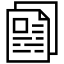 Registration
Details
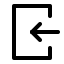 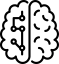 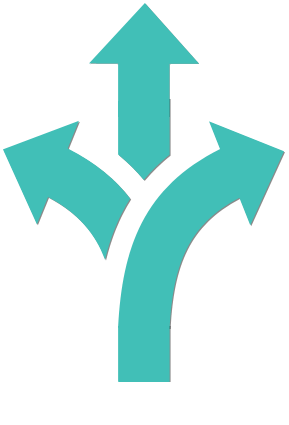 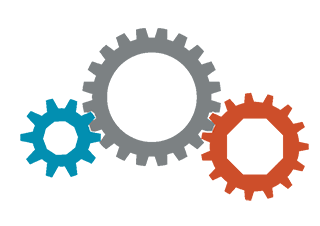 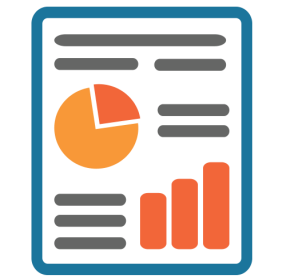 Machine
Learning
Check-in
Sign-in
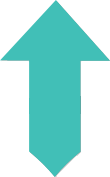 Customer
Data
Source
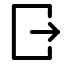 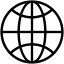 Check-out
Sign-out
Internet
Usage
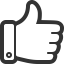 Business Intelligence
& KPI Reports
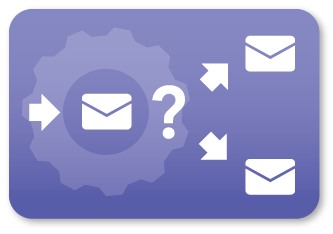 Feedback
Information
ShiningBot
Omicron Engine
Automated Marketing by SMS / WhatsApp / Email
Product Features
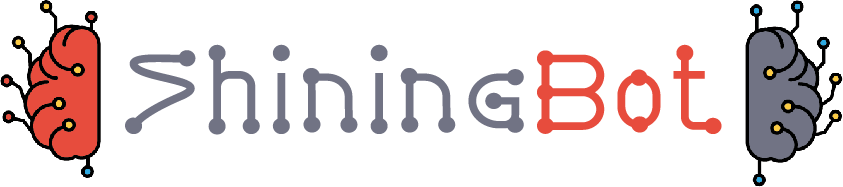 Customer Profiling & Classification
Shining Bot Machine Learning Engine profiles customers based on economic status for marketing
Digital Signage
Display full-hd Signages on Android TV using ShiningBot DS television APP and control via web
Self Service Menu, Order & KOT Printing
Manage restaurant, room-service & amenities delivery via automatic self service system using QR Code & Mobile browser
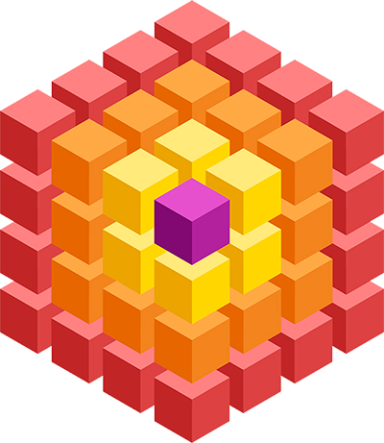 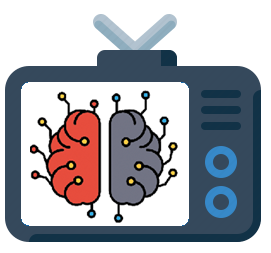 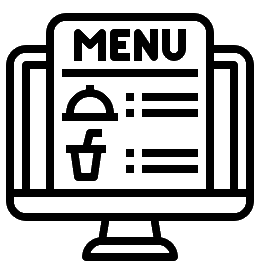 VIP Recognition
Recognize your important customer customers across your outlets and give preferential treatment
Location based Service & Advertisement
Machine Learning Engine understands customer interests based on their location & advertises in login & status pages
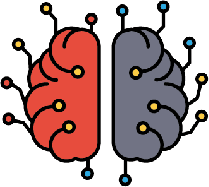 Feedback Management
Collect feedback from your customer using Tablet based feedback management system & reports
AI based Automated Marketing
Automatically markets products & services based on the customer interests and preferences
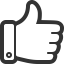 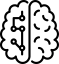 Content Filter
Industry Standard Category based Content Filter with complete user control for URL filtering
Business Intelligence & KPI
Provides advanced reports and Key Performance Indicator data based on the various inputs
Authentication & Log Management
Authenticate users with complete control & Manages logs as per Industry Standard
Application Programming Interface
Extend the Shining Bot capabilities with our API to connect with your customized software
Authentication & Log Management
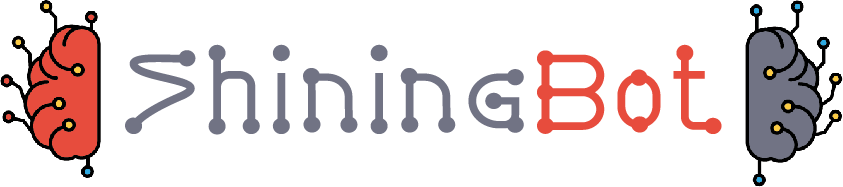 In built user registration with validation
Password delivery by SMS (OTP)
User authentication & Tracking
Bandwidth control (Speed & Download limit)
Concurrent access control
Log as per Industry Standard
Log retention for 18 months as per norms
Investigation support for violations 
API connectors to PMS or external source
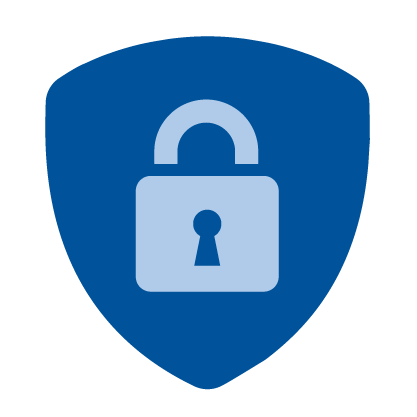 Content Filter
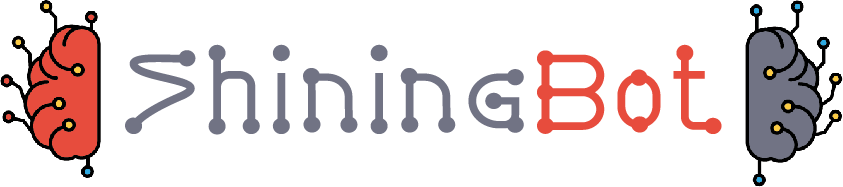 55 Categories
Over 30 million websites classified 
Realtime on-the-fly classification for new sites
Custom URL Filter for unique needs
Custom exemption list to override filter
Custom blocking list to override filter
Complete visibility on usage
Easy to use dashboard & Reports
Integrated within ShiningBot console
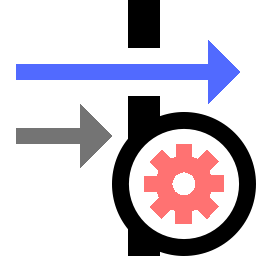 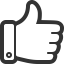 Feedback Management
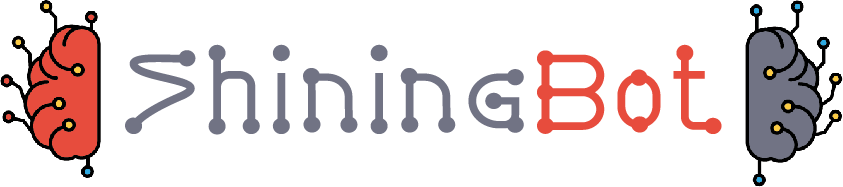 Login/Logout/Status page provides feedback link
Customizable feedback forms
Complete feedback reports in dashboard
AI based automatic sentiment analysis
Escalate to next level based on threshold 
Follow the customer with short URL 
Optional feature to share escalation matrix
Compare various feedback by same user
Generates KPI reports based on feedback
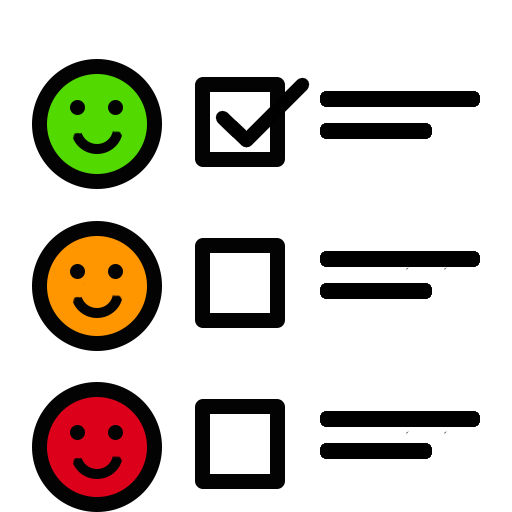 VIP Recognition
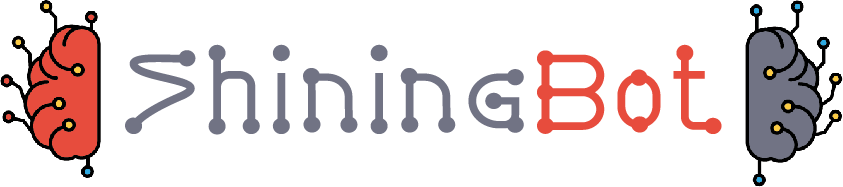 Make customers feel special by recognition
Recognize customer across various outlets
Alert/Notify responsible staff by SMS
Find their current location in your premises
Location based service required to find location
Get report of VIP visitor list
Automatically deliver WiFi Password to VIP
Send short URL link for feedback
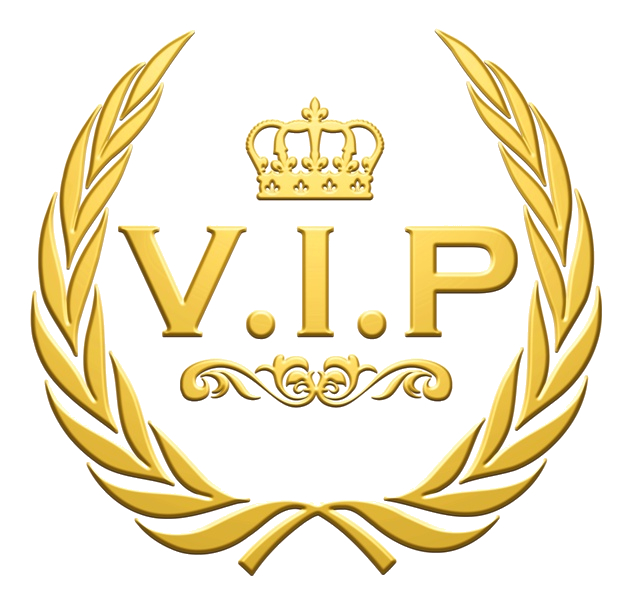 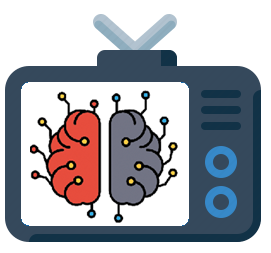 Digital Signage
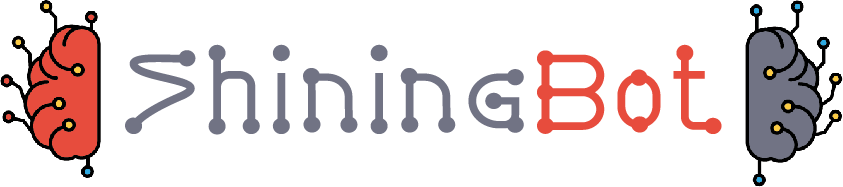 Play Full-HD Images continuously
Design your content in advance
Set Start/Stop time & Duration of play
Automatically stops on end time
Displays clock in case of no schedule
Download and play locally to save bandwidth
Useful for:
Banquet, Sales Promotion, Show Offers
Customised messages & Easy Management
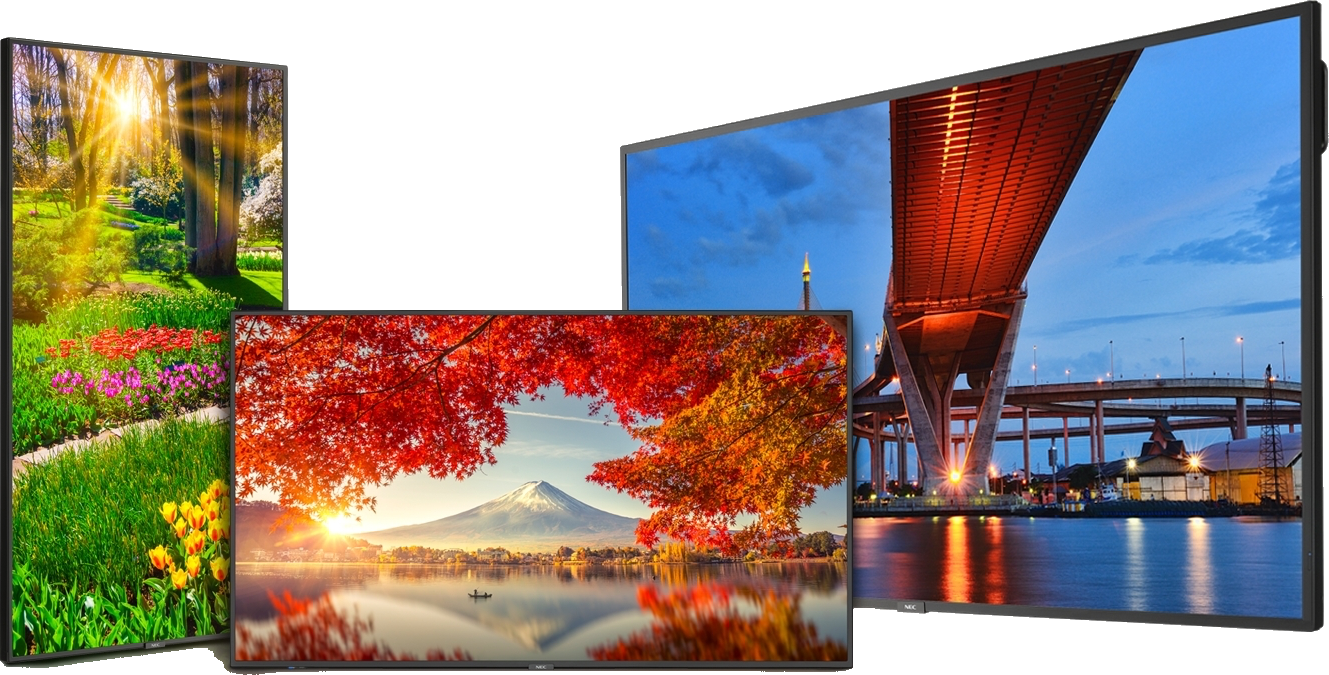 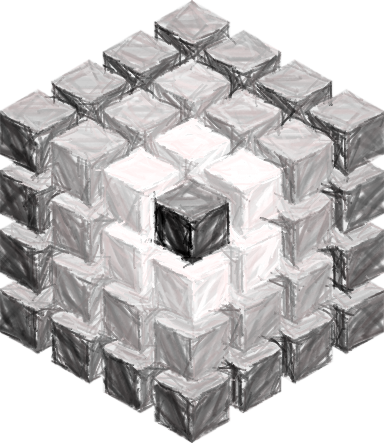 Customer Profiling & Classification
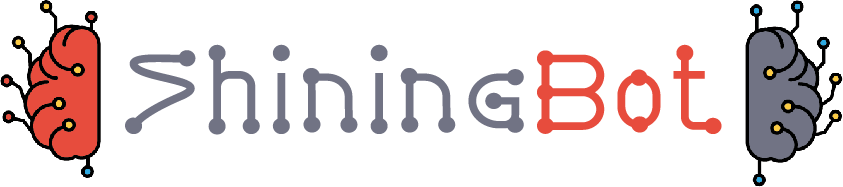 Automatically profiles & classifies* customer
Copper 	: Newly registered customer
Silver	: Low affordable customer
Gold	: Medium affordable customer
Platinum	: High affordable customer
Offered products & services are mapped to similar categories
Automated marketing suggests correct product & service according to the category they belong
Advanced Machine Learning algorithms to detect, profile & classify customers
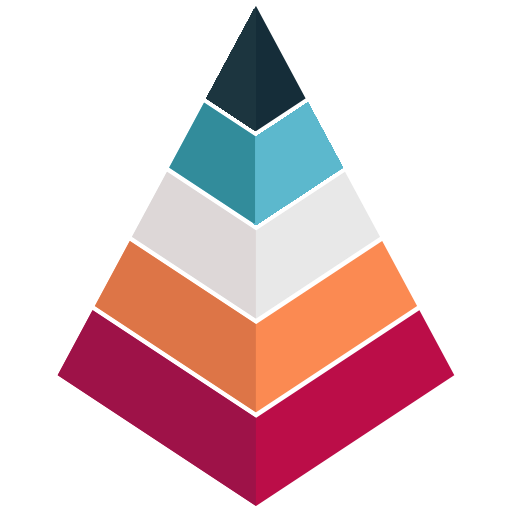 * Conditions apply
Self Service Menu, Order & KOT printing
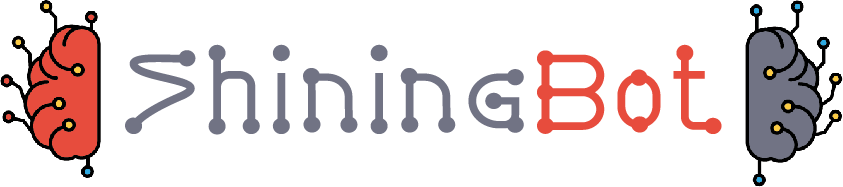 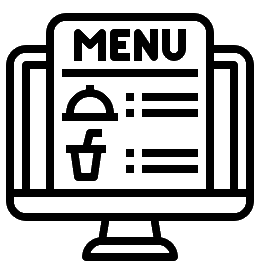 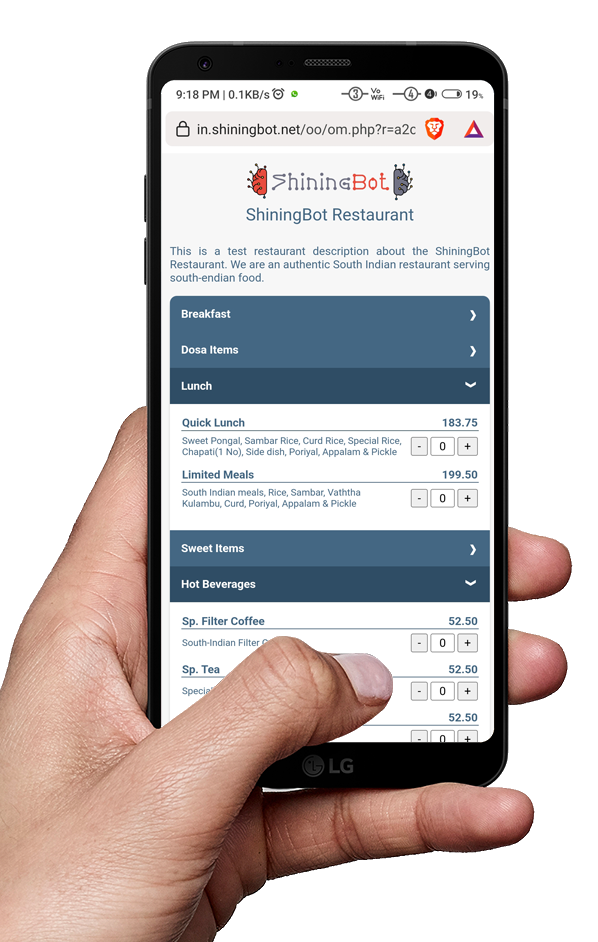 Manage Restaurant, Room Service & Amenities supply using self-service system
Easily generate Room-wise/Table-wise QR Code
User can scan QR code / No need to install any APP
Menu items show based on the availability time
Provision to disable items from display
Immediately prints KOT on confirmation by user
Saves man-power in order taking and communication errors
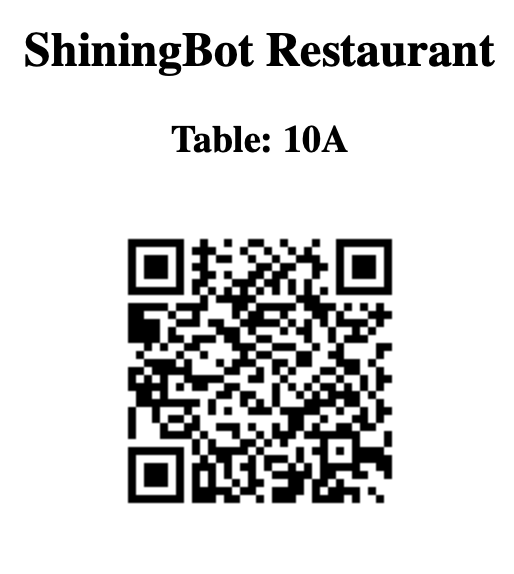 Location based Service & Advertisement
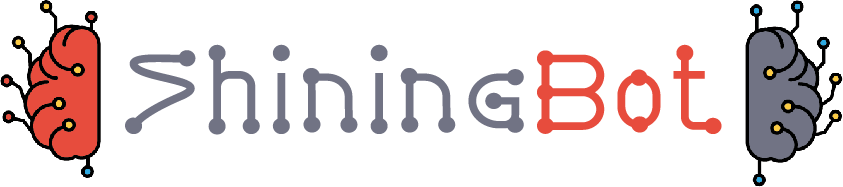 Shining Bot learns customers location
From location, it learns customer interests
Track movement of customer within premises
Push SMS / WhatsApp notification based on entry/exit of specific location within your premises
Track usage of lift/escalator & in turn power
Helps to reorganize your store layout
Helps to find most used/unused locations
Provides visitor count for each location
Pushes advertisement in login/status pages
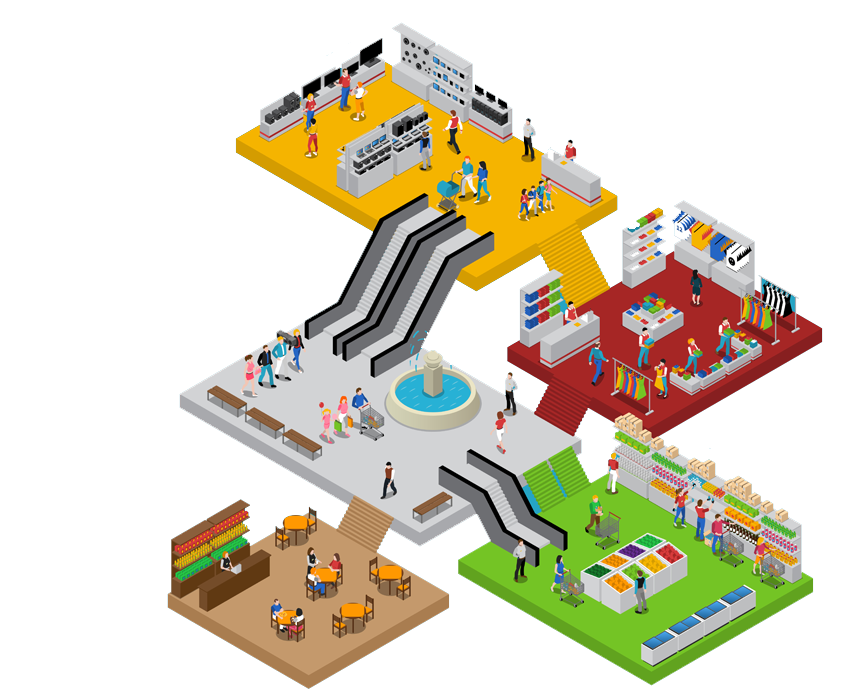 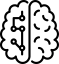 Artificial Intelligence based Automated Marketing
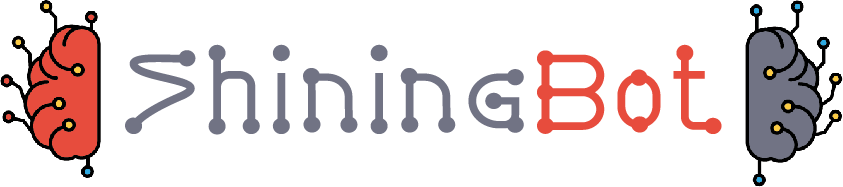 Shining Bot learns following information
Affordability level of customer
Product / Service Interested 
Visiting patterns & trends 
Customer’s impressions & sentiments 
Based on above information Shining Bot selects right kind of product / service suitable for customer
Provides automatic marketing by SMS
Informs about stock replenishment of their interested products
Tracks whether they visit or not
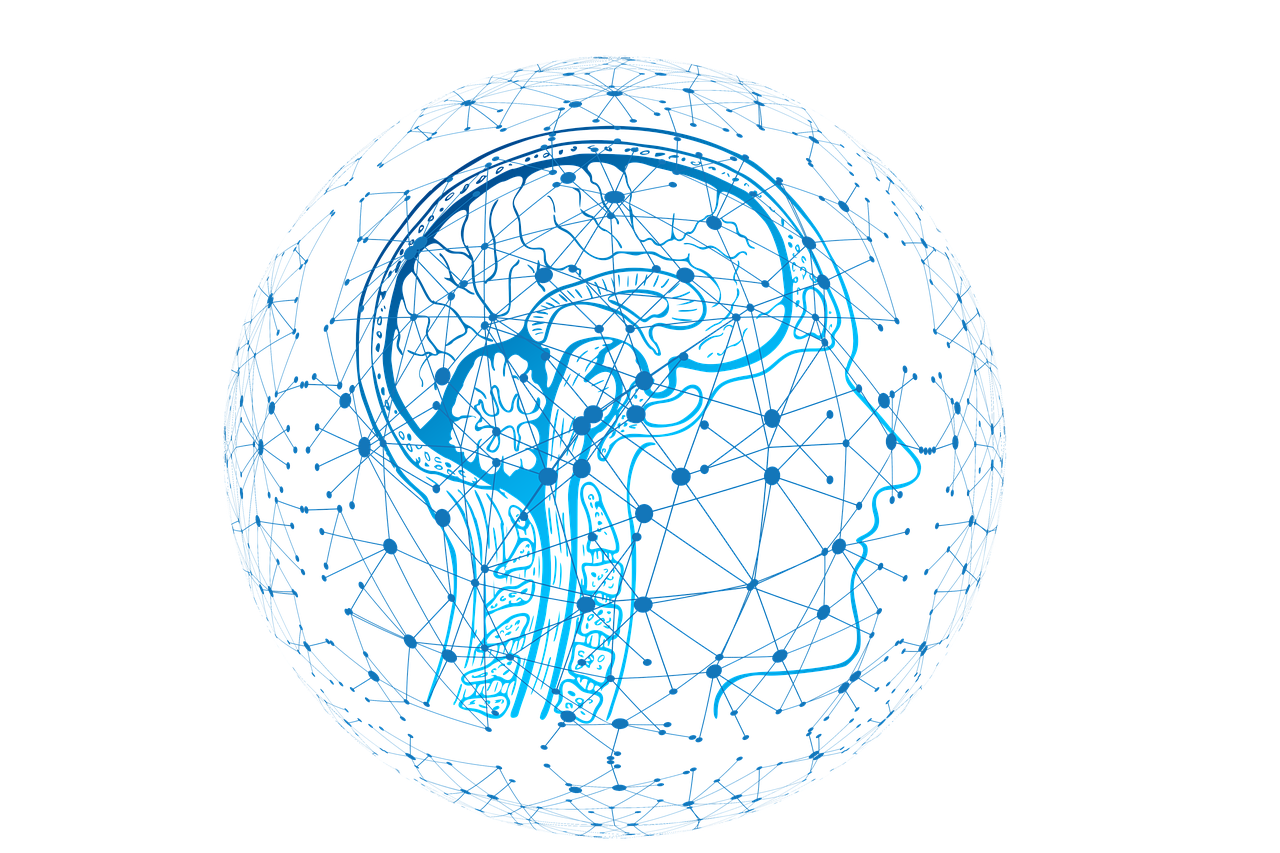 Business Intelligence & Key Performance Indicators
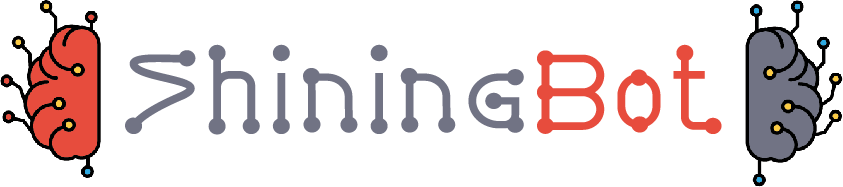 Constantly collected information are processed in Shining Bot cloud and Business Intelligence reports are generated
Reports are accessible from Shining Bot portal

Key Performance Indicators are scientific way of measuring the heartbeat of any business
Shining Bot provides following KPI reports
Foot traffic (Over all & Location wise)
Customer Satisfaction
Net Promotor Score
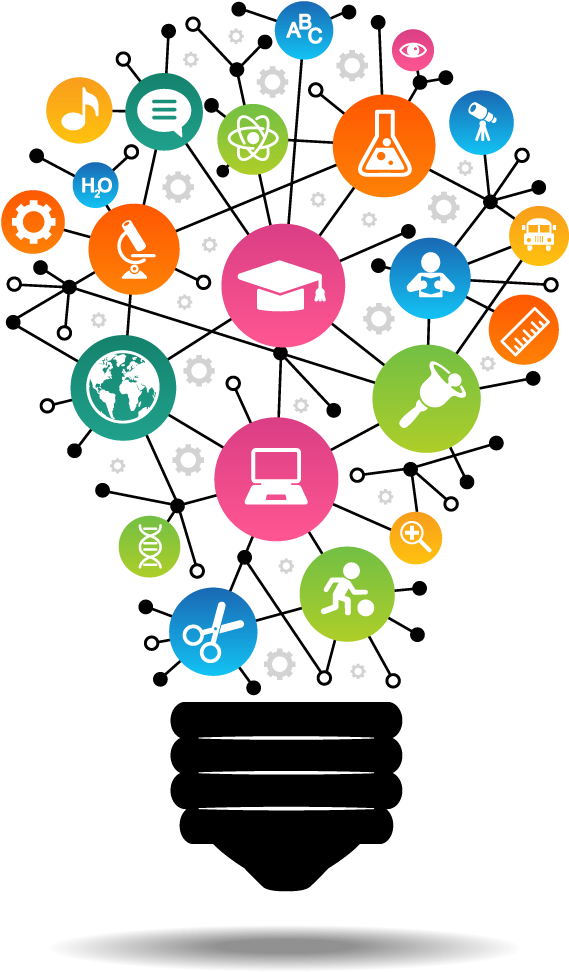 Customer retention
Customer Dwell Time
Application Programming Interface
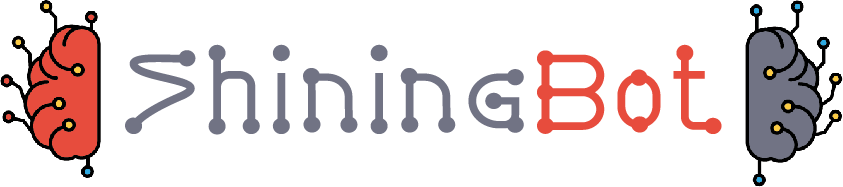 Shining Bot provides API, that can connect to:
Most industry leading PMS solutions
Most industry leading Database Management Systems
We can also customize our interface to connect to your proprietary software
We also provide API to customize your development based on the Shining Bot platform
API services are custom designed for the individual requirement, talk to Shining Bot solution expert for more information
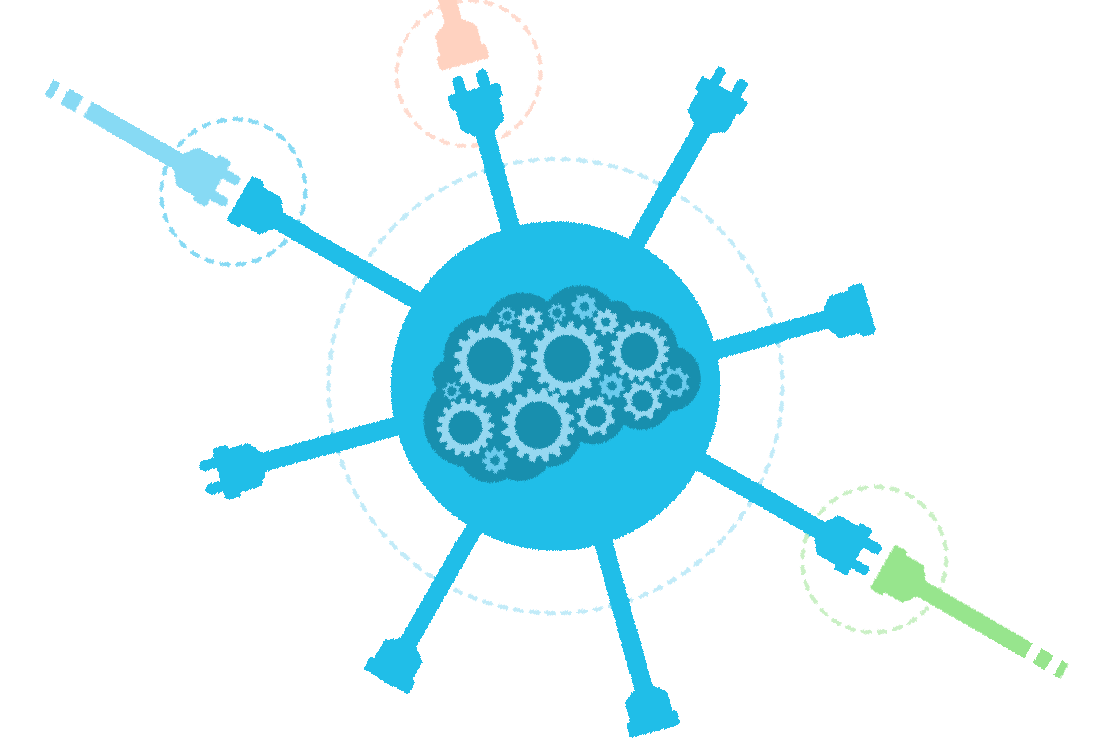 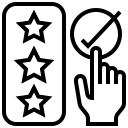 ShiningBot License Options
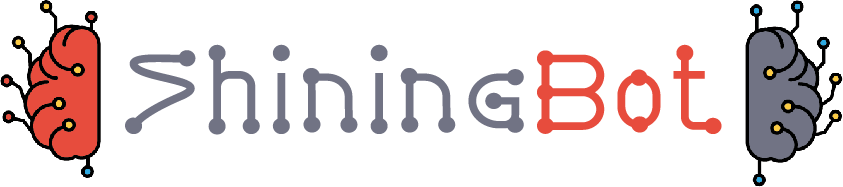 * - Conditions Apply
Why Shining Bot …
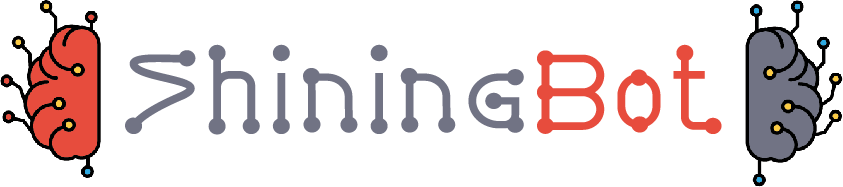 Exploit the power of Ai & Machine Learning technology for your business development
Provides complete insights about business and operation using WiFi
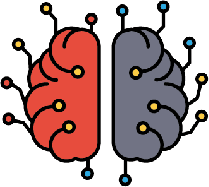 State of the art solution to improve the business process & profits
Explore the hidden data in your business to exploit the opportunities
It follows your customer even outside your business premises
Increases customer satisfaction by enhancing the experience
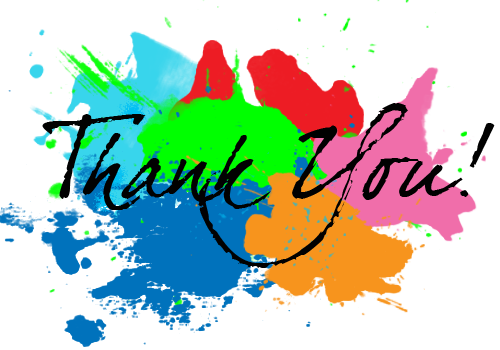 ShiningBot Data Analytics (P) Limited
F3 – Nathigam Building, 97/55, NSK Salai (Arcot Road), Kodambakkam, Chennai – 600 024, TN, India
www.shiningbot.com  | info@shiningbot.com
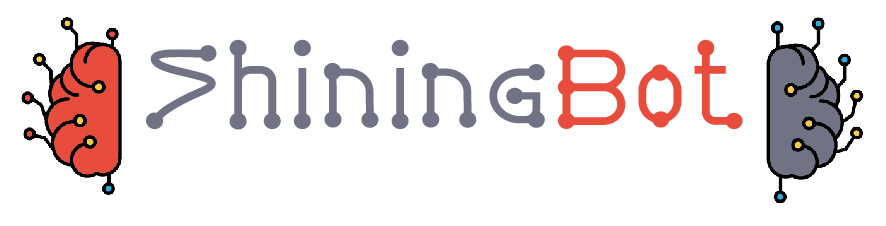